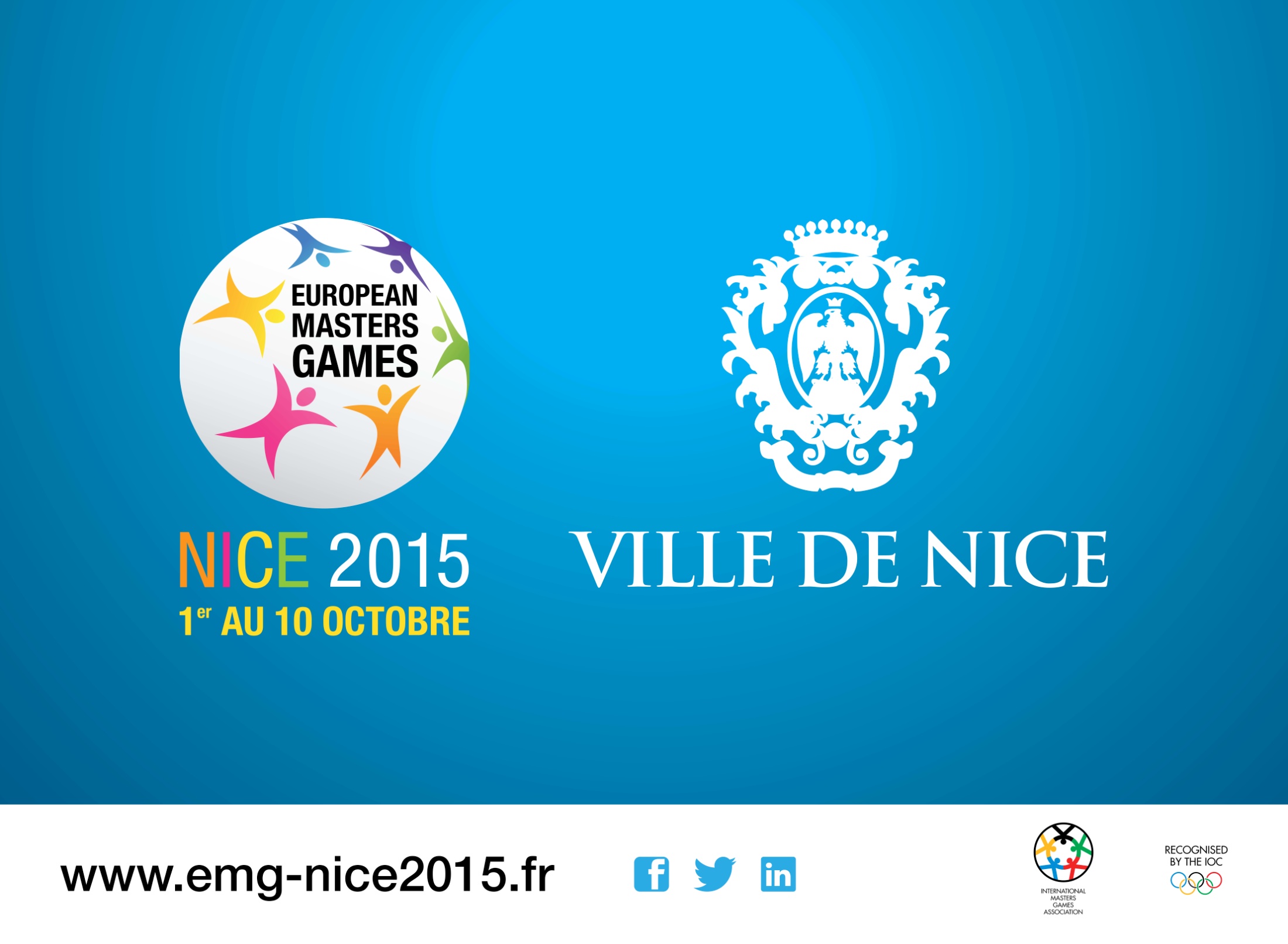 EUROPEAN MASTERS GAMES
NICE 2015
GLOBAL ORGANIZATION PROGRESS REPORT



IMGA General Assembly – 7th April 2014
Antalya-Belek
MARKETING PLAN
MARKETING PLAN
I. THE PARTICIPANTS: AN AMBITIOUS AIM OF 10.000 ATHLETES

 Tools:  
IMGA’s data base and others (i.e.: national federations, works councils)
Tools: creation of an all-included package

 Planning:
a “push” e-mailing campaign
Planning of presences on highly-targeted events (i.e.: world masters championships, “Road show”)

 Indirect sales through Tour Operators on each area or specific field

 Strategy of decreasing availability

Legacy: demonstration of Nice’s expertise on world sports events organization
MARKETING PLAN
II. THE REGIONAL AND LOCAL INVOLVEMENT

 3 main aims:
Political involvement (including cultural, educative and health policies)
Economical involvement
Massive support of the population (recruitement of more than 1000 volunteers)

 Tools
Communication through the city of Nice’s network (planning of presences; free media and others)
Local events (slogan contests, mascot, massive participation events: non stadia races, Iron-man, Nice’s Carnaval,…)
Creation of teams within the city of Nice (15 000 employees), works councils
HR plan within the city of Nice for internal skills development and participation (volunteers).


Legacy: all pushing for Nice
MARKETING PLAN
III. NICE’S RENOWN

 2 main aims:
Rallying and involvement at the national level
International lobbying

 Tools
Media
Communication campaign
Ambassadors program ( to date: 15 athletes or former athletes aggregating dozens of Olympic, World and European titles or medals… List of names will be communicated soon…)
Legacy: an outstanding city
MARKETING PLAN
IV. PARTNERS RECRUITMENT AND MERCHANDISING

 2 main aims:
Private and public partners
Providers and sponsorships

 Tools
Partners brochure and prospecting
Hospitality and observers’ programs
Village
Merchandising: incomes (goodies) and advertising tools
Legacy: a secure budget
WEBSITE &                SOCIAL NETWORKS
WEBSITE & SOCIAL NETWORKS
I. WEBSITE

 www.emg-nice2015.fr
 Launching date: 15th April 2014
 Opening of registration: 1st October 2014
 Languages: French/English
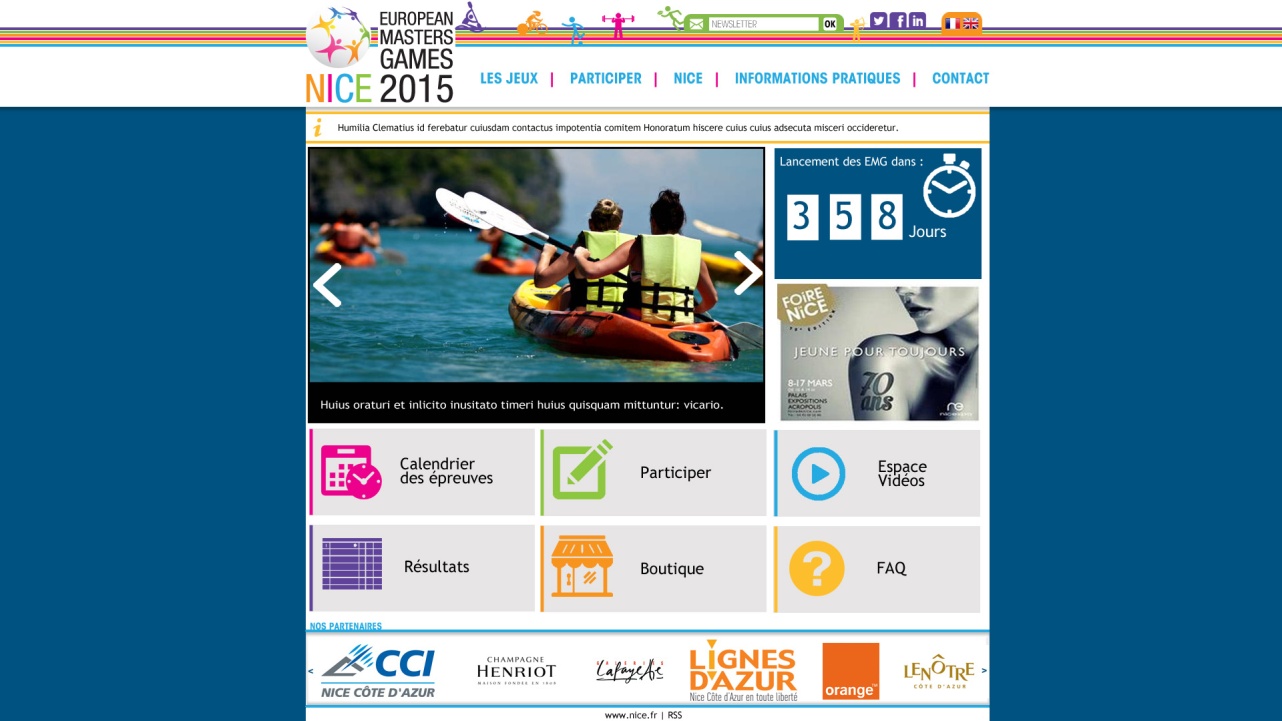 Homepage expected
(fictive sponsors)
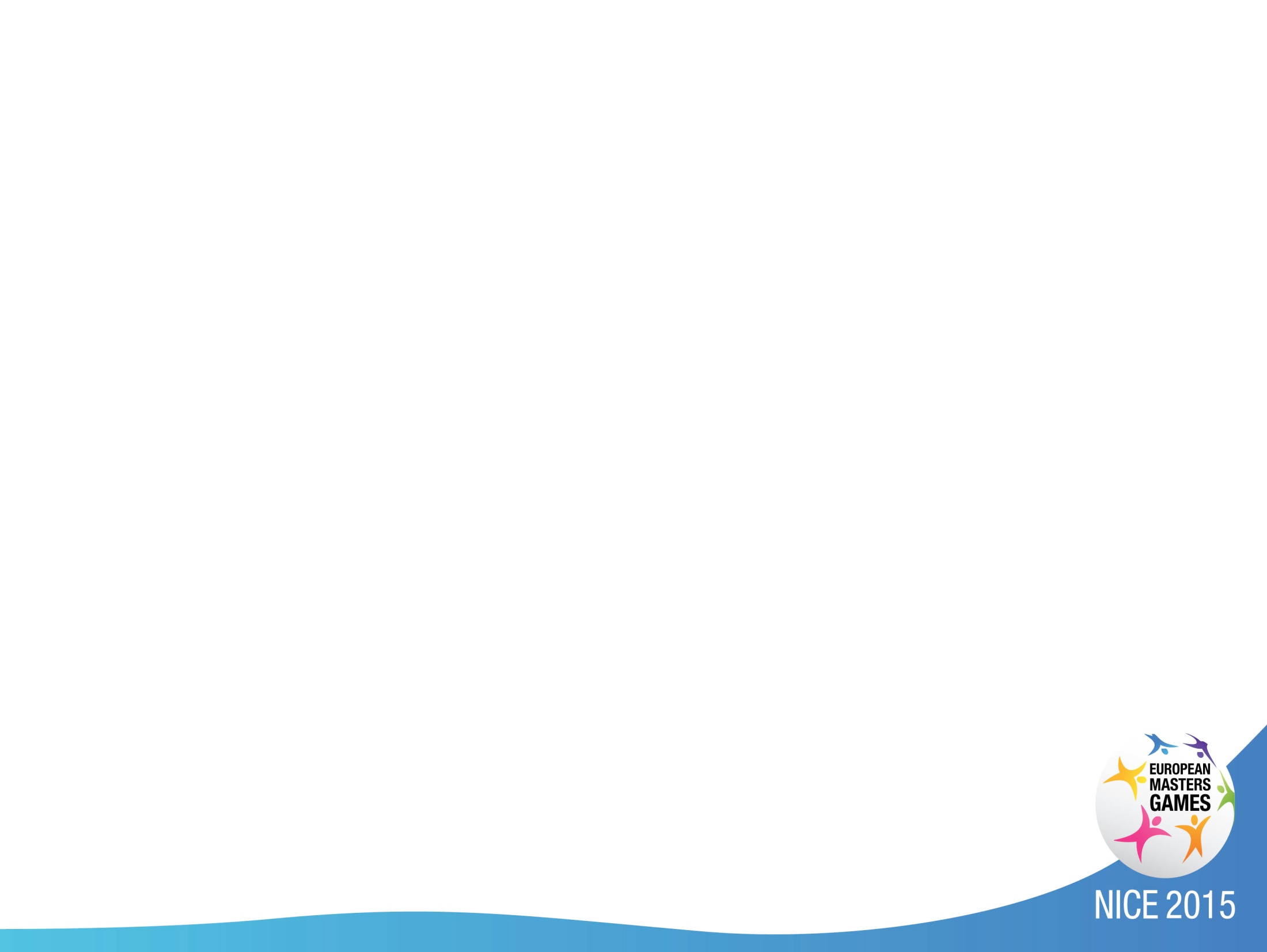 WEBSITE & SOCIAL NETWORKS
II. EMG NICE 2015 ON SOCIAL NETWORKS

 Facebook

 Twitter

 LinkedIn

Very soon…..
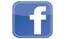 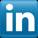 SPORTS PROGRAM
SPORTS PROGRAM
I. 27 SPORTS
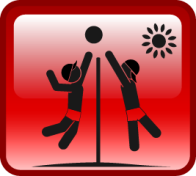 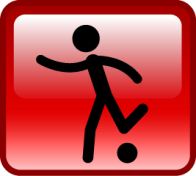 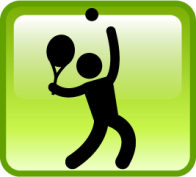 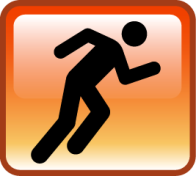 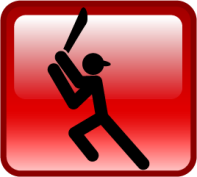 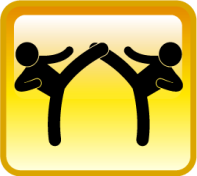 Beach Volley
Football (soccer)
Tennis
Athletics
Softball
Taekwondo
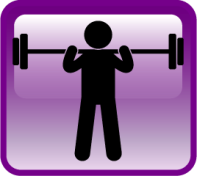 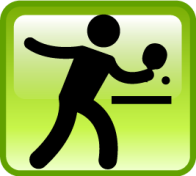 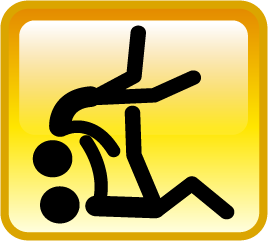 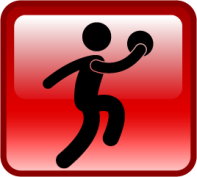 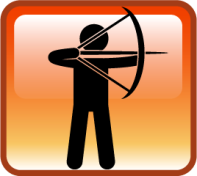 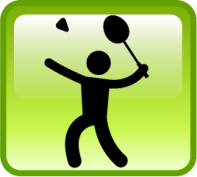 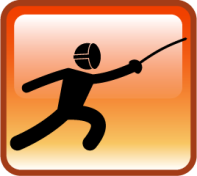 Weightlifting
Table Tennis
Judo
Handball
Archery
Badminton
Fencing
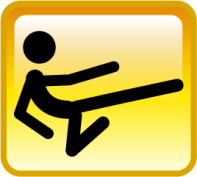 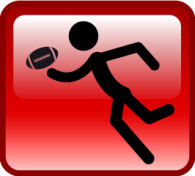 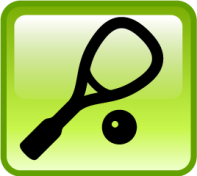 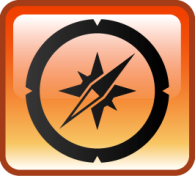 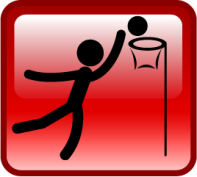 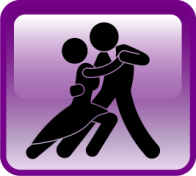 Karate
Rugby
Squash
Orienteering
Basket-ball
Sport Dance
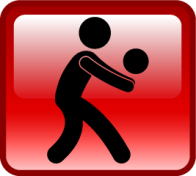 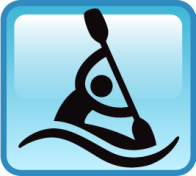 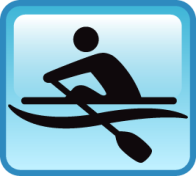 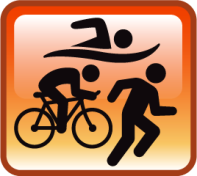 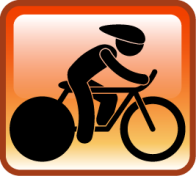 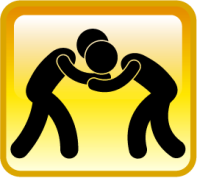 Volley-ball
Kayak      (Ocean Racing)
Rowing         (Coastal rowing)
Triathlon
Cycling
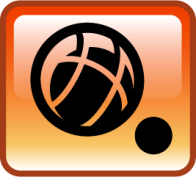 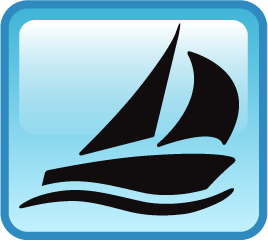 Wrestling
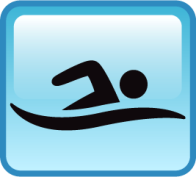 Petanque (demonstration event)
Sailing
Swimming
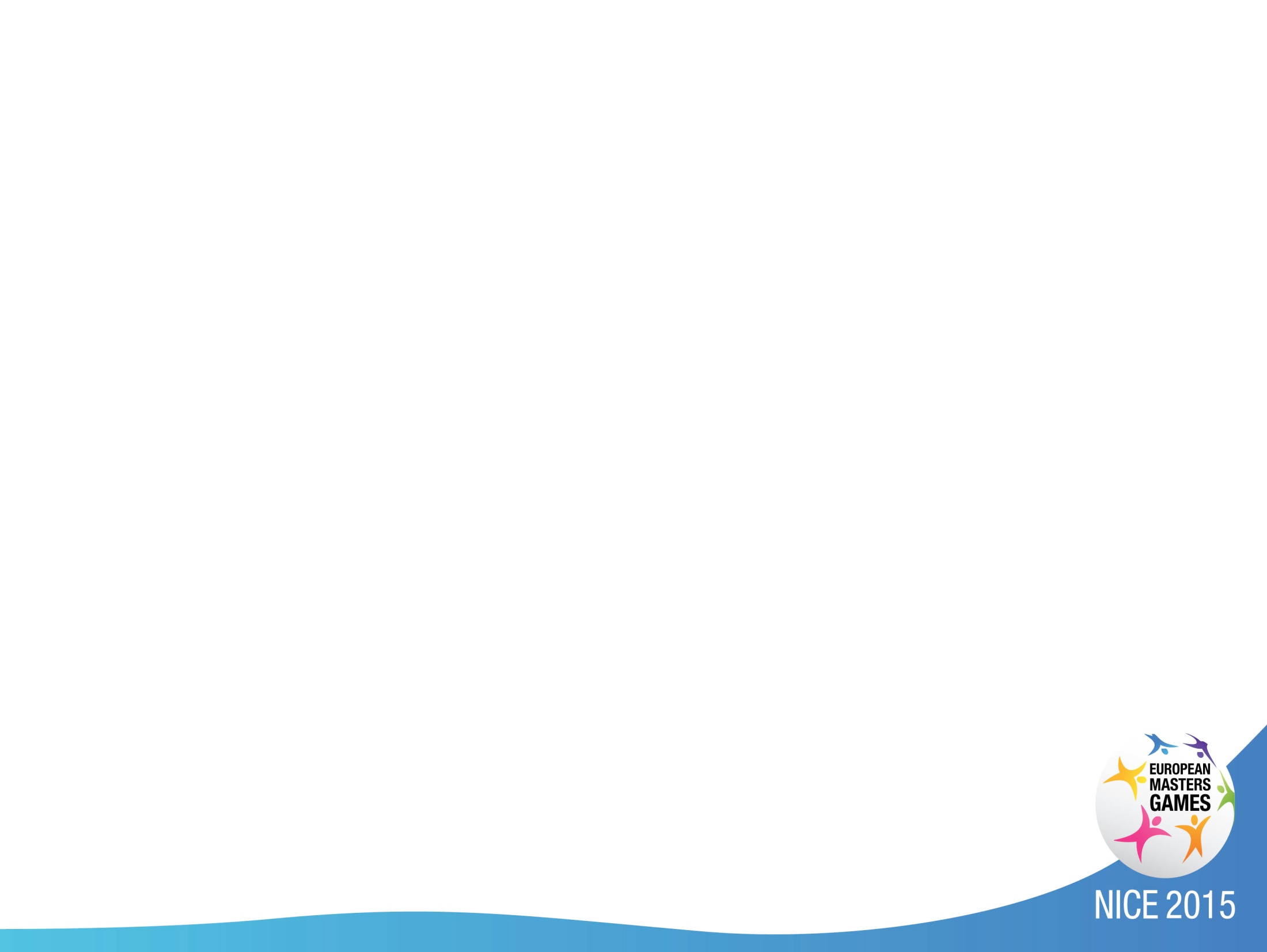 SPORTS PROGRAM
II. MORE THAN 40 VENUES…
Jean Bouin Swimming Pool - Swimming
Charles Ehrmann Sports Complex - Athletics
La Lauvette Complex – Football, Beach Volley
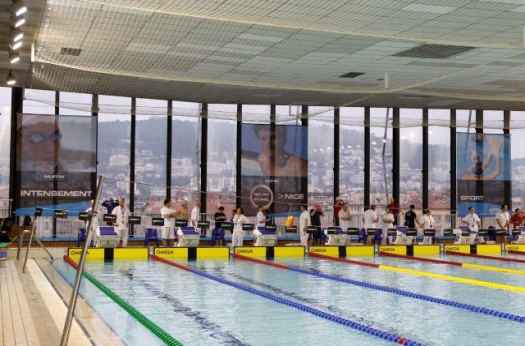 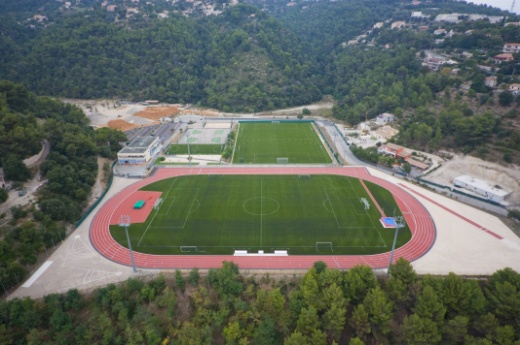 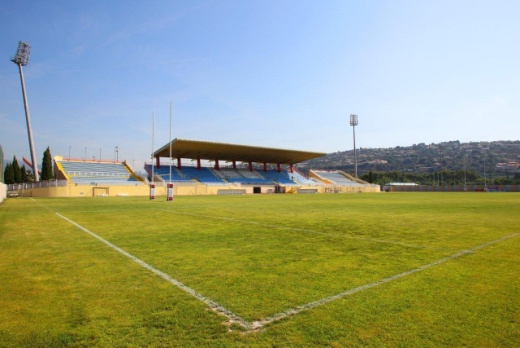 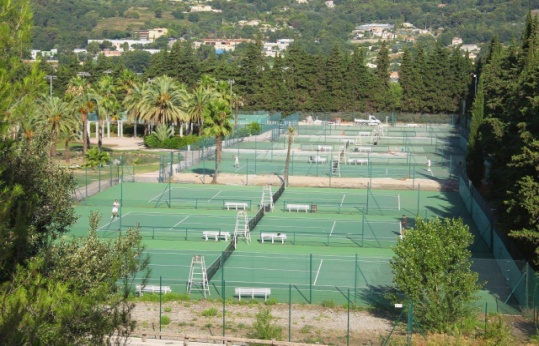 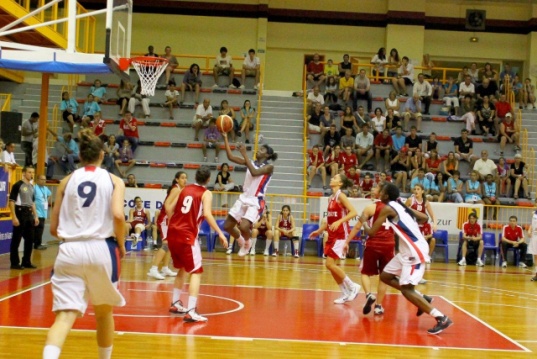 Arboras Sports Complex - Rugby
Tennis Club Les Combes - Tennis
Leyrit Gym – Basket-ball
SPORTS PROGRAM
II. MORE THAN 40 VENUES…
Nice Nautical Base – Sailing, Rowing, Kayak, Orienteering
Charles Ehrmann Sports Hall- Handball, Fencing
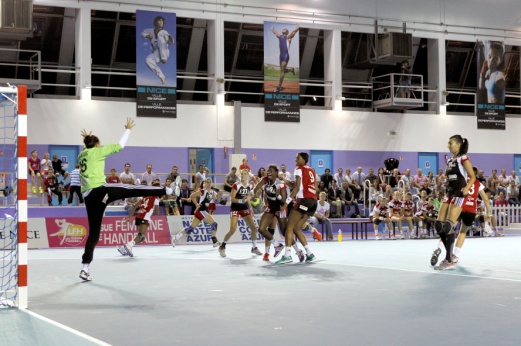 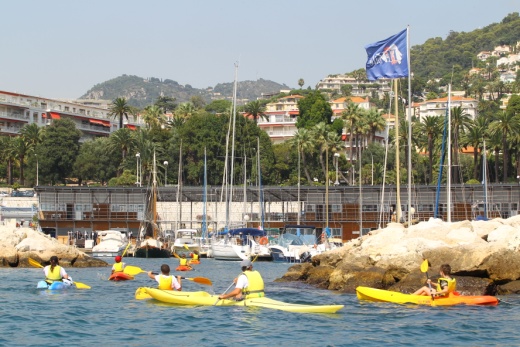 Les Ponchettes Beach – Beach Volley
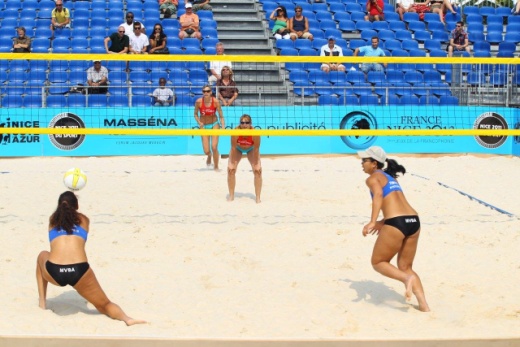 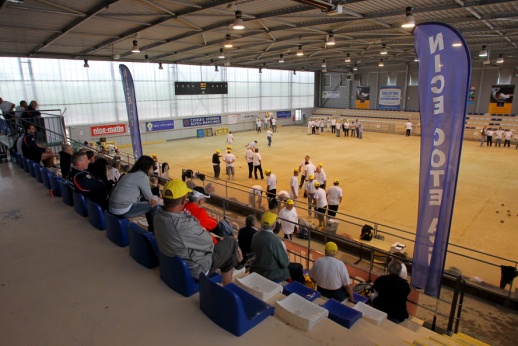 La Promenade des Anglais – Athletics (non stadia events), Cycling, Triathlon, Swimming (Open Water)
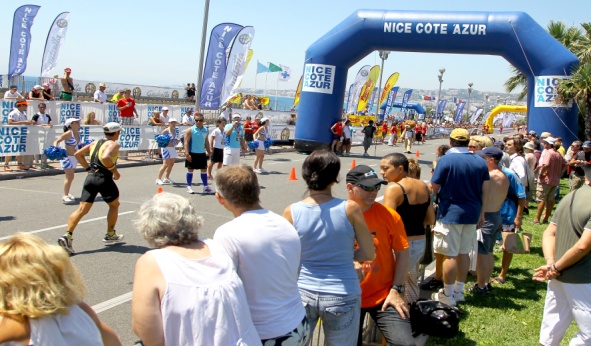 Henri Bernard Boulodrome – Petanque
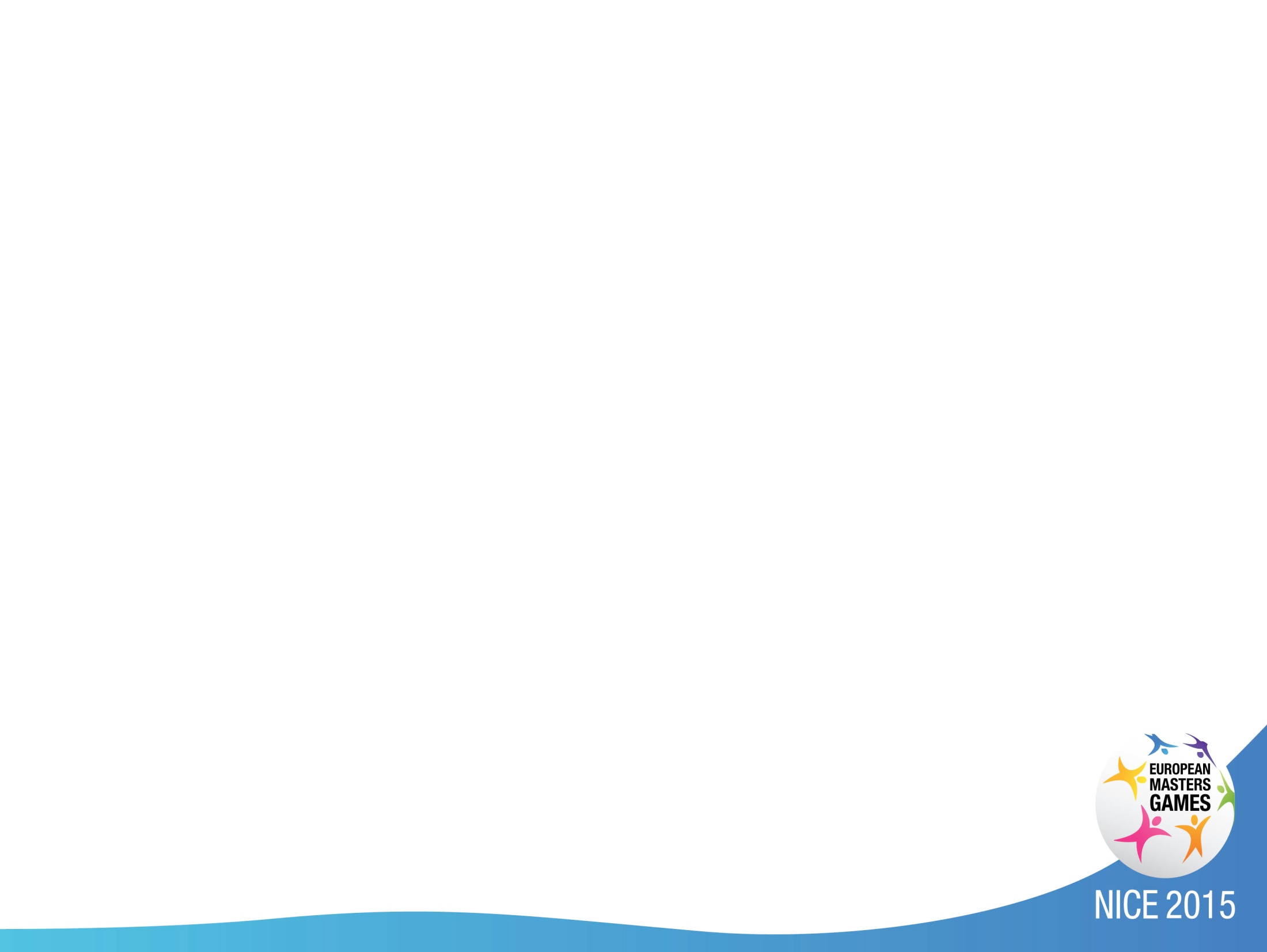 We are really looking forward to seeing you in Nice in 2015…